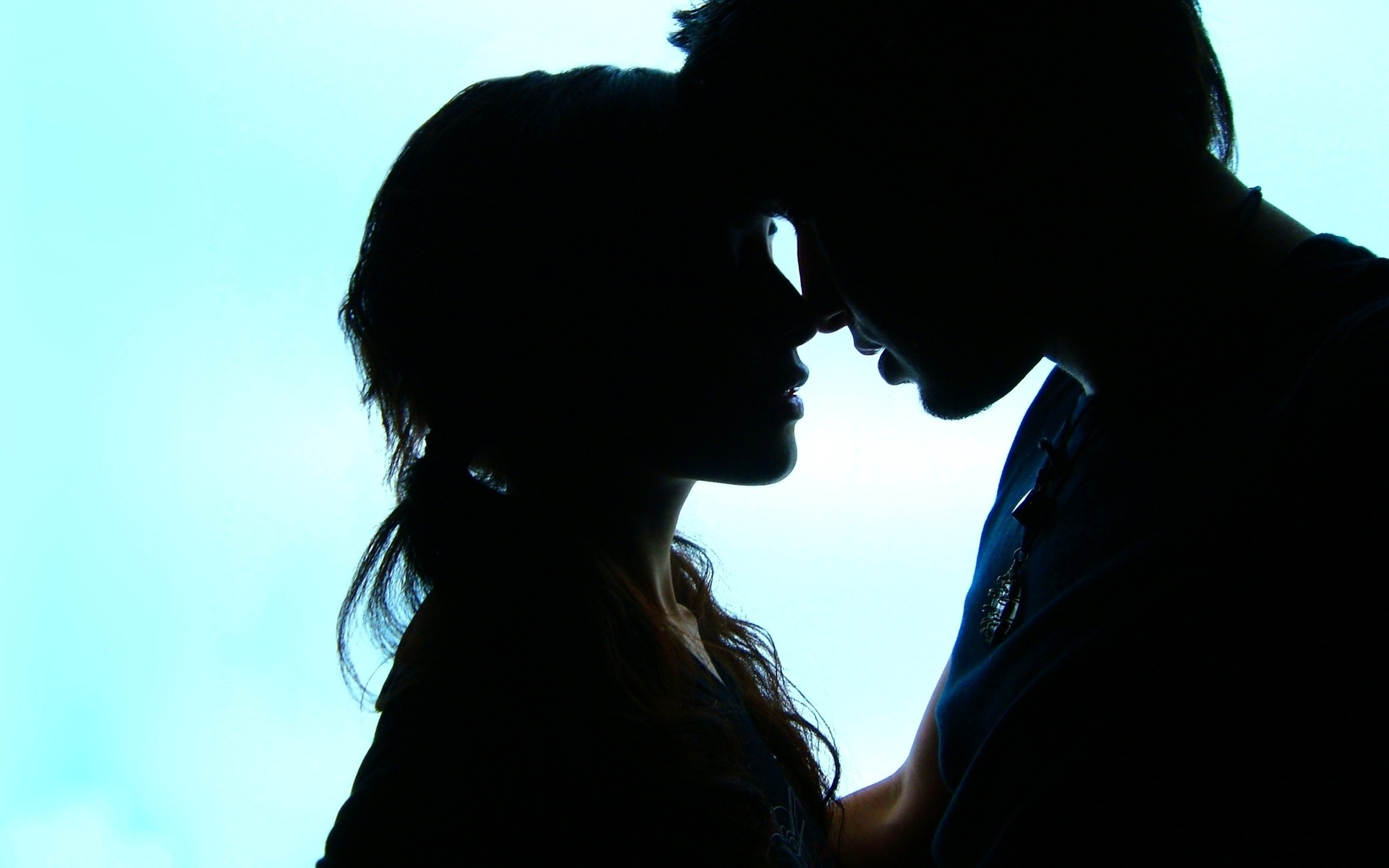 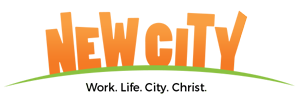 Sex, 
Lies
&
Holiness
Prudish

Promiscuous
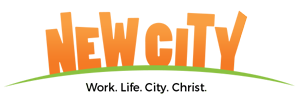 1) Sex is an exquisitely beautiful and powerful gift from God to the husband and wife
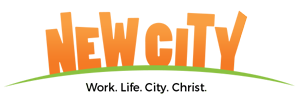 1) Sex is an exquisitely beautiful and powerful gift from God to the husband and wife

2) Sex is not about self indulgence; sex is about radical self donation
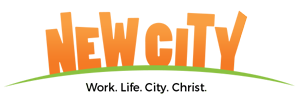 1) Sex is an exquisitely beautiful and powerful gift from God to the husband and wife

2) Sex is not about self indulgence; sex is about radical self donation

3) Sex between husband and wife is meant to point to the greatest act of self donation ever...CHRIST on the cross!!!
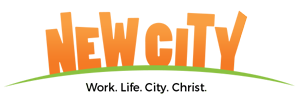 Prudish

Promiscuous

Pointer to something better
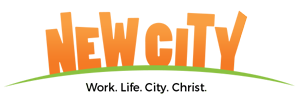 1 Corinthians 6:12-16
Sexual Immorality
12 “I have the right to do anything,” you say—but not everything is beneficial. “I have the right to do anything”—but I will not be mastered by anything. 13 You say, “Food for the stomach and the stomach for food, and God will destroy them both.” The body, however, is not meant for sexual immorality but for the Lord, and the Lord for the body. 14 By his power God raised the Lord from the dead, and he will raise us also. 15 Do you not know that your bodies are members of Christ himself? Shall I then take the members of Christ and unite them with a prostitute? Never! 16 Do you not know that he who unites himself with a prostitute is one with her in body? For it is said, “The two will become one flesh.”
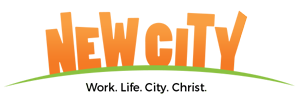 1 Corinthians 6:17-20
17 But whoever is united with the Lord is one with him in spirit.
18 Flee from sexual immorality. All other sins a person commits are outside the body, but whoever sins sexually, sins against their own body. 19 Do you not know that your bodies are temples of the Holy Spirit, who is in you, whom you have received from God? You are not your own; 20 you were bought at a price. Therefore honor God with your bodies.
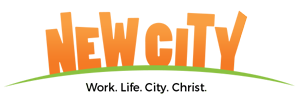 1) The certainty of our holiness

2) The power for our holiness

3) The process of our holiness
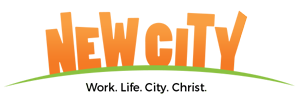 1) The certainty of our holiness
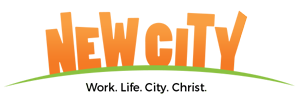 15 Do you not know that your bodies are members of Christ himself?



Having saved us, will God also not sanctify us?
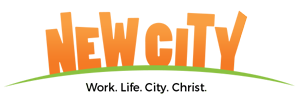 Exodus 31:12-13 Then the Lord said to Moses, 13 “Say to the Israelites, ‘You must observe my Sabbaths. This will be a sign between me and you for the generations to come....


...so you may know that I am the Lord, who makes you holy.
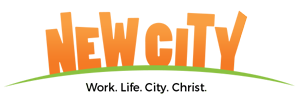 15 Do you not know that your bodies are members of Christ himself?




Do we think God will let members of CHRIST Himself remain soaked in sexual sin?
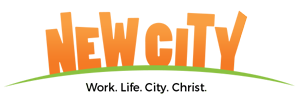 2) The power for our holiness
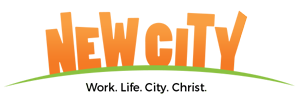 Mark 9: 47 And if your eye causes you to stumble, pluck it out. It is better for you to enter the kingdom of God with one eye than to have two eyes and be thrown into hell, 48 where
“‘the worms that eat them do not die,
and the fire is not quenched.’
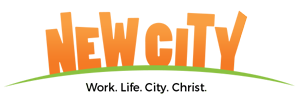 Jesus lived the perfect life we ought to live, but can't.

Yet, Jesus died the sinner's death, we ought to die, but now needn't.

He is our substitute in His life and in His death.
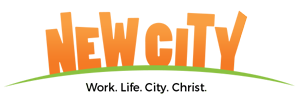 The body, however, is not meant for sexual immorality but for the Lord, and the Lord for the body. 14 By his power God raised the Lord from the dead, and he will raise us also.
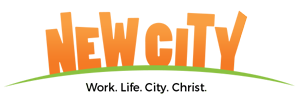 His Power!
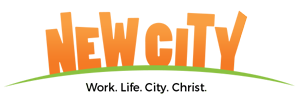 Slowly stop using sex for self indulgence...
 


And, slowly start using sex only as a form of loving self donation to our spouse...
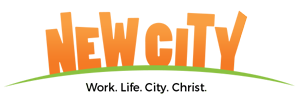 3) The process of our holiness
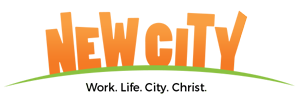 18 Flee from sexual immorality. All other sins a person commits are outside the body, but whoever sins sexually, sins against their own body. 19 Do you not know that your bodies are temples of the Holy Spirit, who is in you, whom you have received from God? You are not your own; 20 you were bought at a price. Therefore honor God with your bodies.
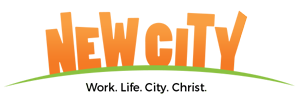 1) Flee from temptation

2) Look to the Holy Spirit

3) Remember the Gospel

3) Grow in your Christ Community
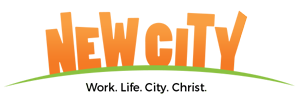 Healing from past sexual baggages



Healing from present sexual bondages
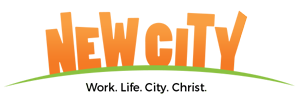